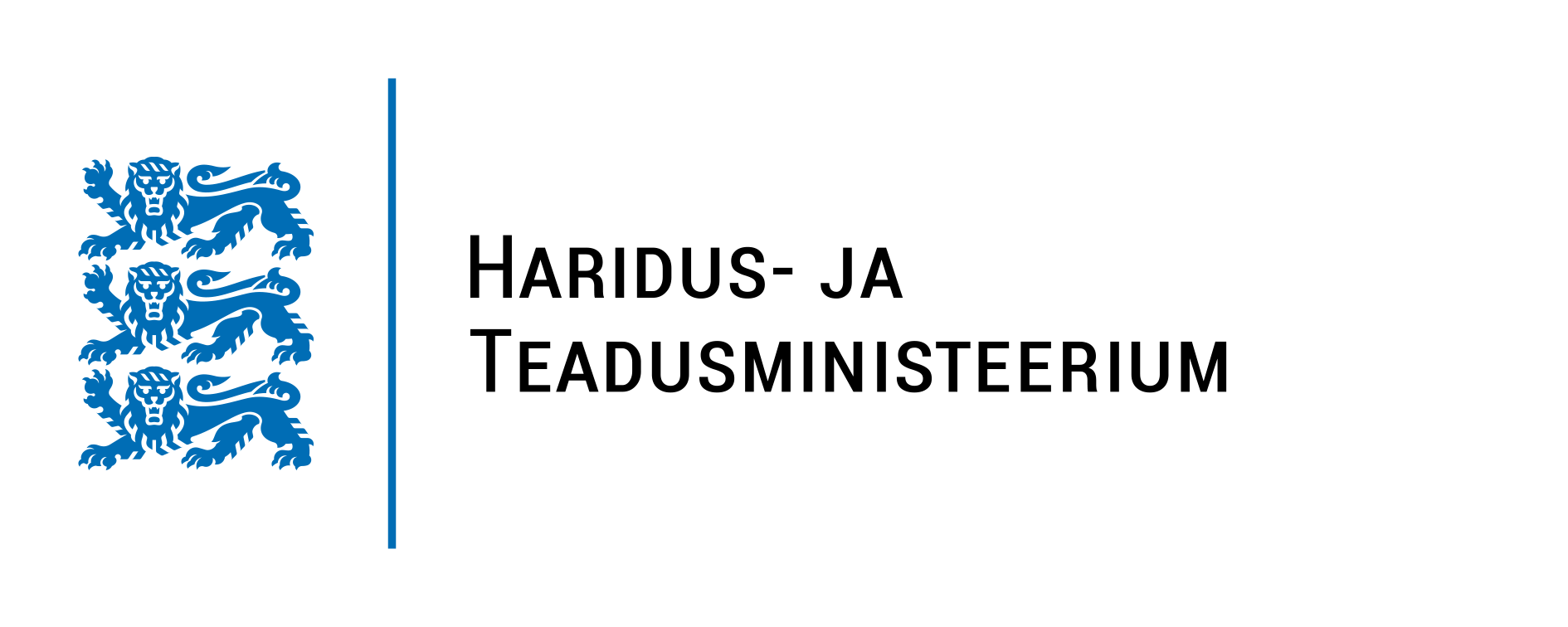 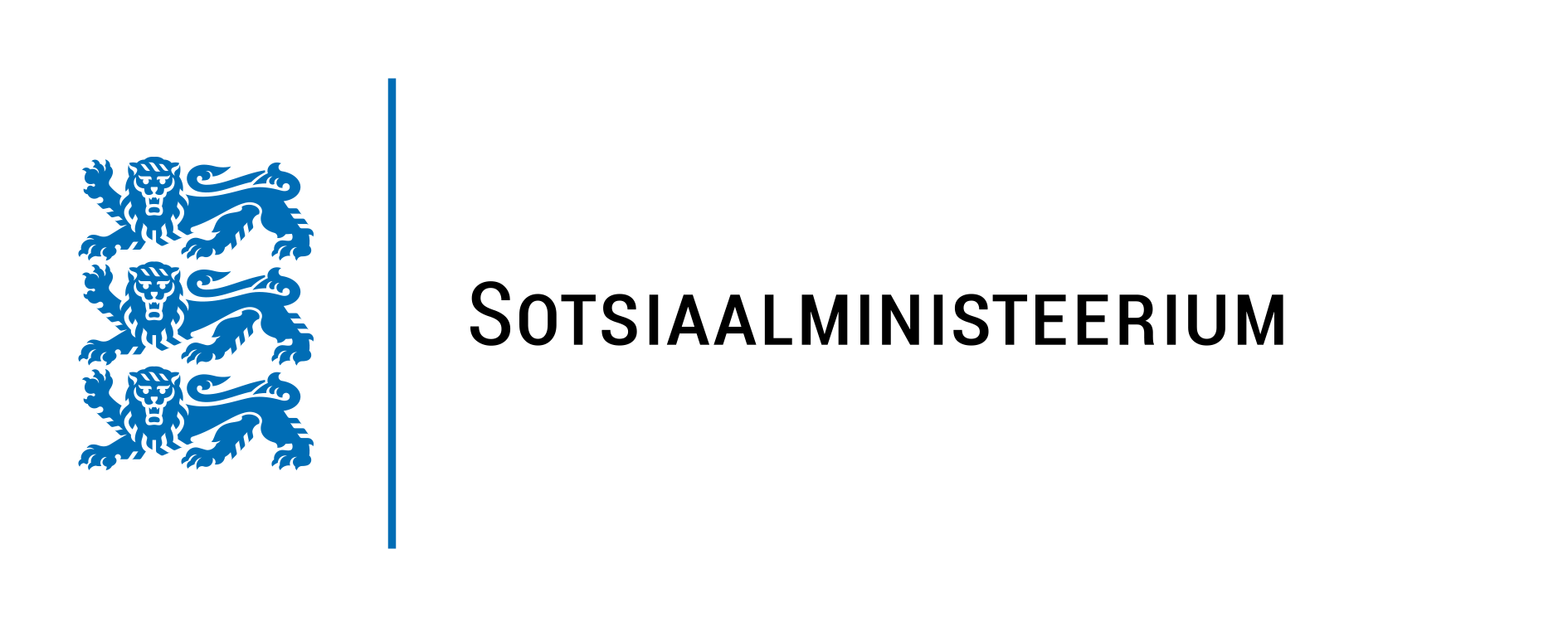 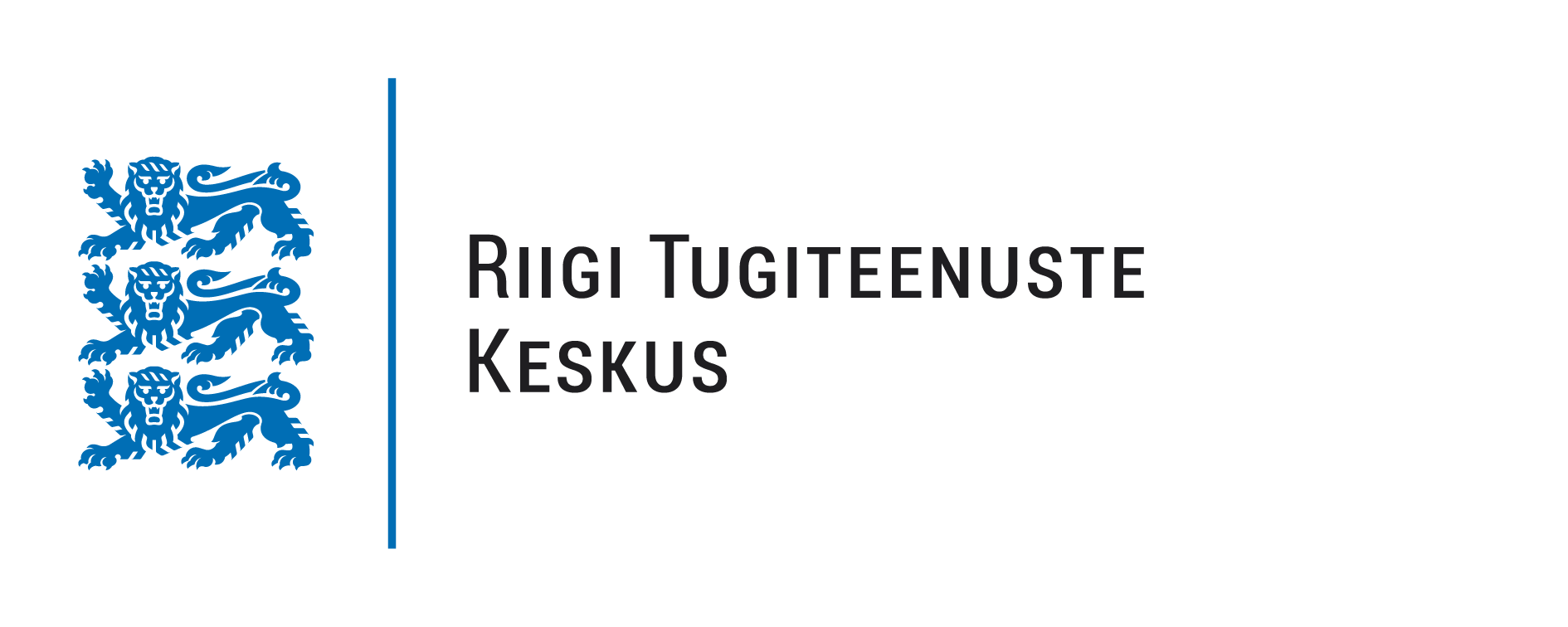 Kutsevalikuõppe rakendamine
Kutsehariduse büroo
Mari Tikerpuu
Haridus- ja Teadusministeerium
21.09.2020
Peaekspert
Probleem
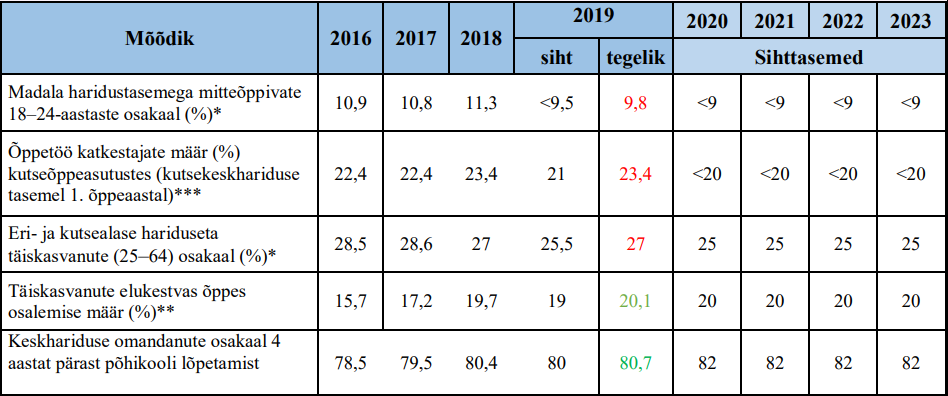 Toetame trendi jätkuvat langust
Suurem probleem 
on 
poistega
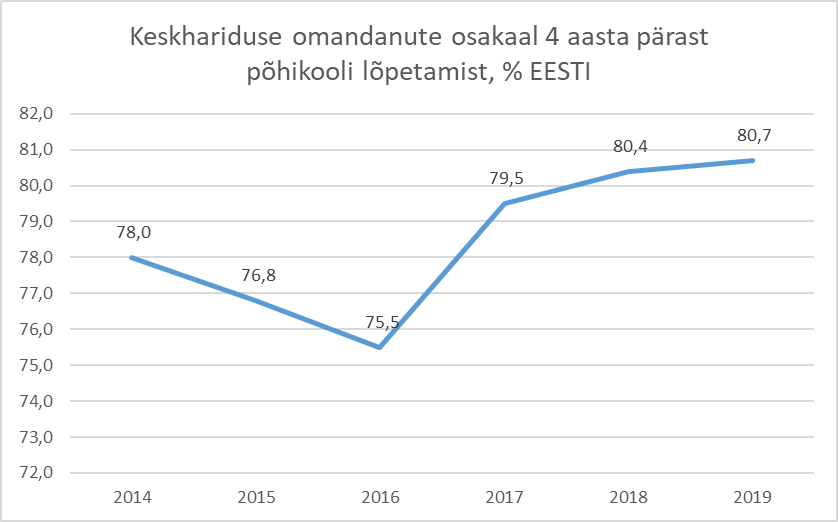 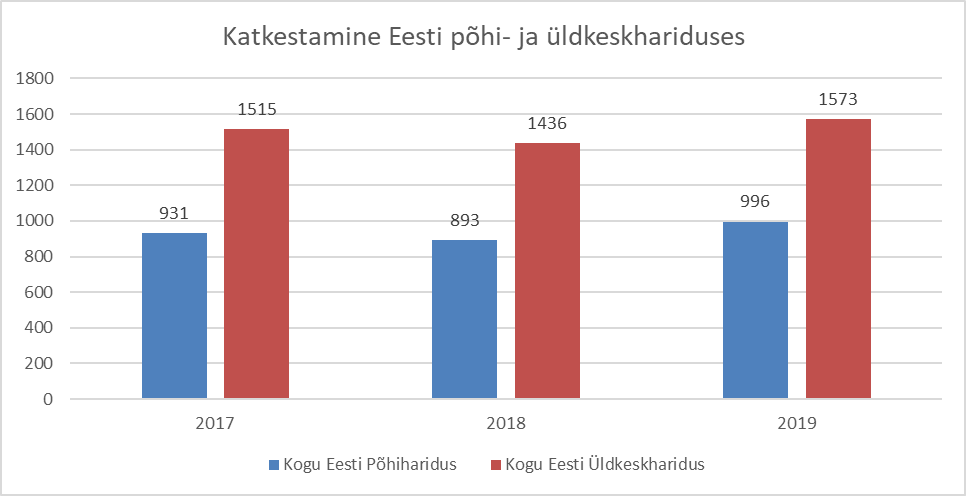 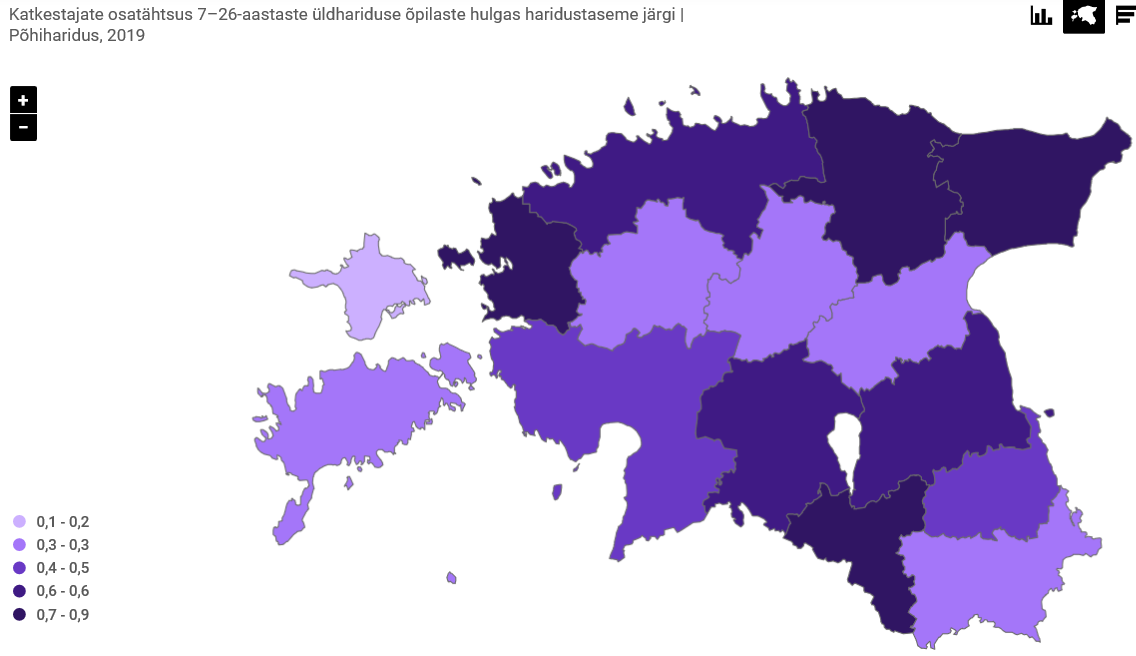 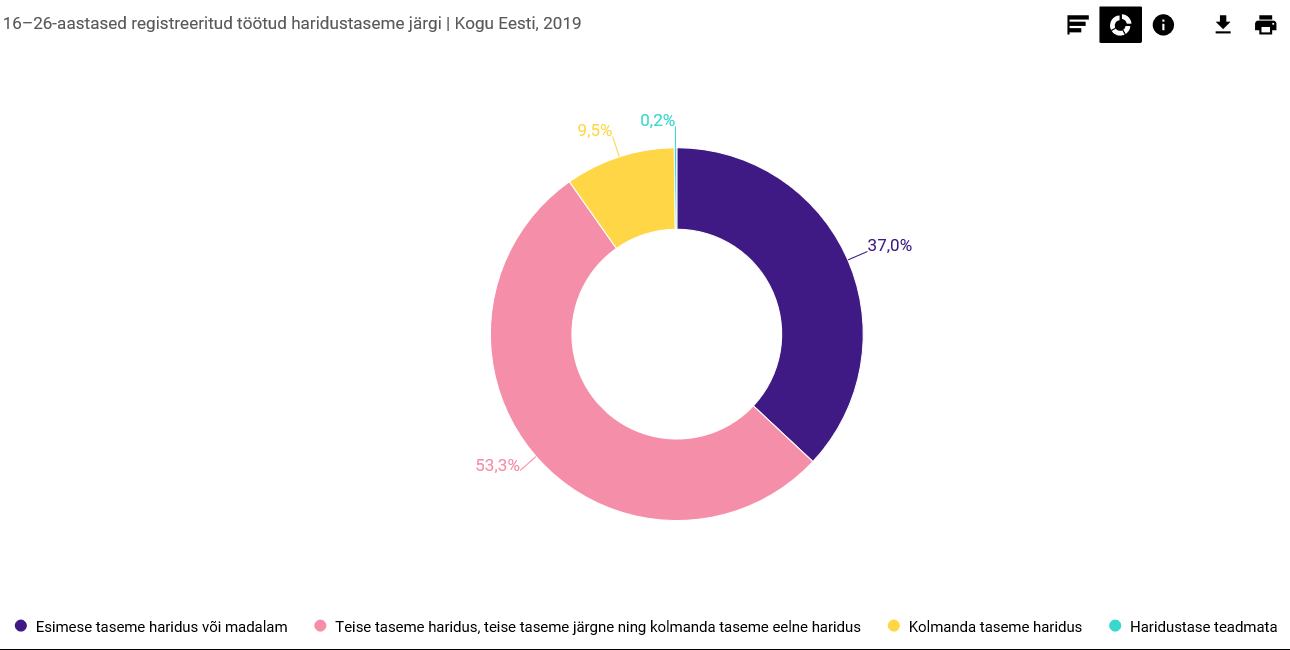 strateegia
Eesti elukestva õppe strateegia 2020 strateegilised eesmärgid, millesse avatud taotlusvoor panustab:
 
kvaliteetsete, mitmekesiste valikutega õppimisvõimaluste loomist, mis suurendaks erialase kvalifikatsiooniga inimeste arvu kasv kui ka 
õppes osaluse kasv, mida toetab võrdväärsete võimaluste loomine elukestvas õppes läbivalt
Eesmärk
Toetuse andmise eesmärk on toetada madala haridustasemega ja riskigruppi kuuluvate noorte haridustee jätkumist või valmisoleku kujunemist tööurule siirdumiseks peale põhikooli. Kutsevaliku õppe peamiseks ülesandeks on toetada iga õppijat karjäärivaliku tegemisel ning seda koostöös kooliväliste partnerite ning ettevõtetega. 
Sihtrühm: madala haridustasemega noored, kes vajavad erialavaliku tegemiseks täiendavat õpet või nõustamist, õpingud katkestanud noored, erivajadusega noored, välispäritolu noored ning noored kes vajavad kutseõppega kohanemiseks enam aega jt.
Toetuse andmise tulemusel
vähemalt 15 kutseõppeasutust on rakendanud madala haridustasemega ja/või riskigruppi kuuluvatele noortele mõeldud kutsevaliku õppekava;
vähemalt 400 sihtrühma kuuluvat noort on osalenud kutseõppeasutuste poolt läbiviidavas kutsevaliku õppekava programmis. 

Toetuse andmise tulemusena on 2024. aastaks kutsevaliku õppekaval õppinud noortest vähemalt 50% valmis siirduma tööturule või jätkama õpinguid.
Allikas https://opleht.ee/2020/01/kutsevalikuope-toob-kohklejadki-kooli/
Kutsevaliku õpe – peaasjalikult noorte valikuid ja ühest haridusliigist või -tasemelt teise ning ka tööturule sujuvat üleminekut toetav meede. 

Kutsevaliku õppekava - isikuarengu õppekavarühma kuuluv teise taseme kutseõppe tasemeõppekava, mille eesmärgiks on ettevalmistus tasemeõppesse või tööellu siirdumiseks. Kutsevaliku õppekava koosneb nii võtmepädevusi kujundavast õppest kui praktilisest õppest, mis lõimitult toetavad erialavaliku kujunemist. Õppekava maht on 30 või 60 kutsehariduse arvestuspunkti.
Hindamise lähtekohad
Põhjendatus, kooli valmisolek
Kooliväline koostöövõrgustik
Panus programmi tulemustesse
Tegevuse jätkusuutlikkuse tagamine
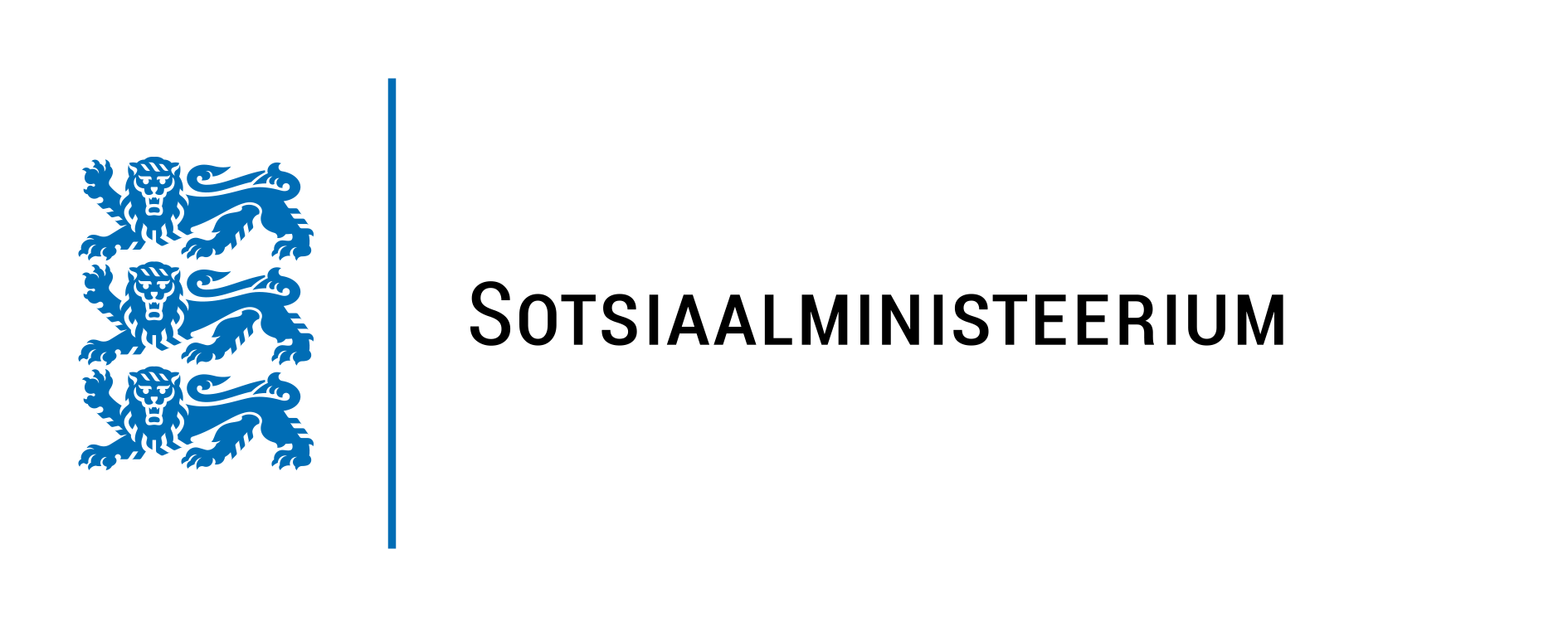 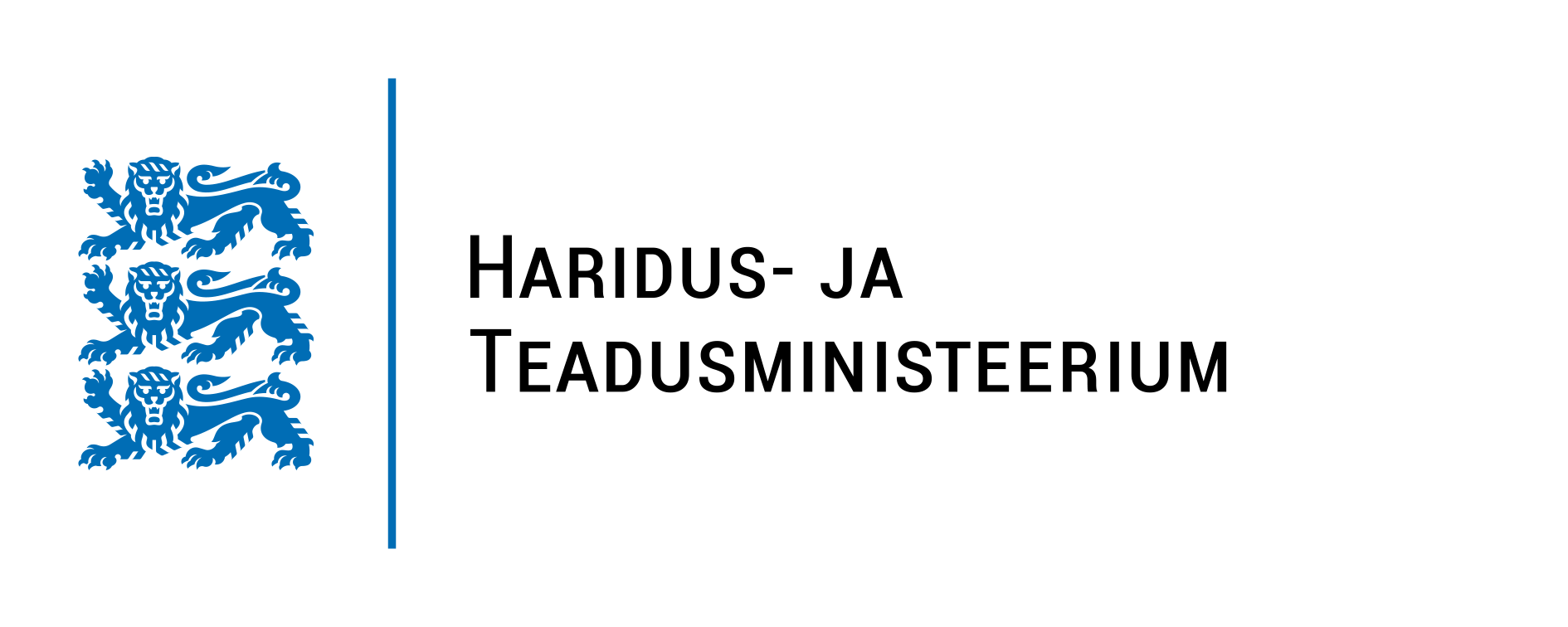 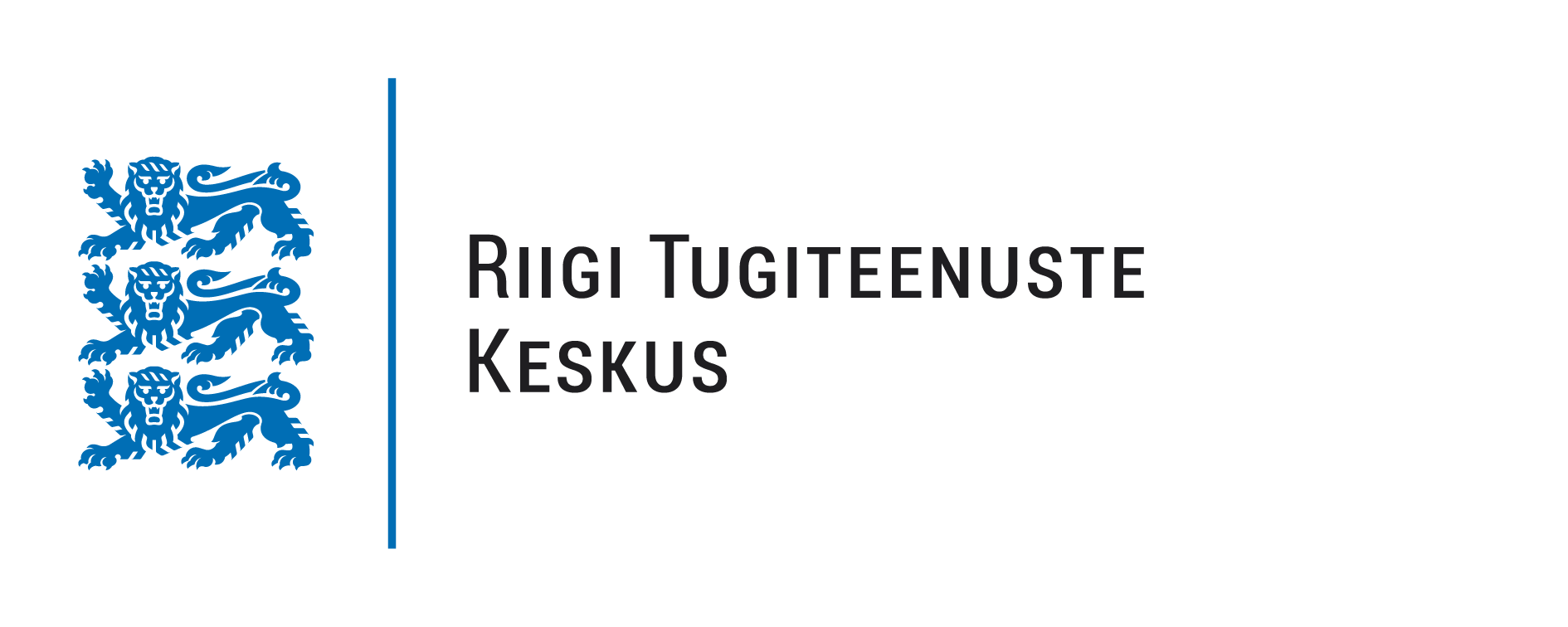 www.eeagrants.orgFacebook, Twitter, LinkedIn, InstagramYouTube: EEANorwayGrantsMail: info-fmo@efta.int